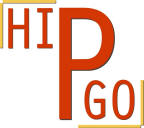 Het geschonden bestaan
dr. Raymond R. Hausoul
De doorwerking van de zonde
Hoe herken je de zonde?
Verklaringen van de zonde
Ontstaan van de zonde in de mens
Het kwaad buiten de mens